高齢者の全身状態
2024年度版
1　老化と身体変化
①老化とは
細胞分裂
が停止し（老化細胞）、組織や機能が低下すること
老化細胞は、フリーラジカル（活性酸素）を放出して
周囲の細胞を傷つける
機能低下の程度は、組織によって差がある
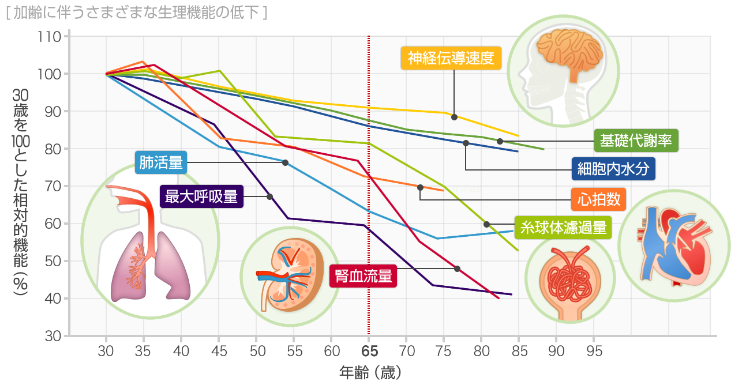 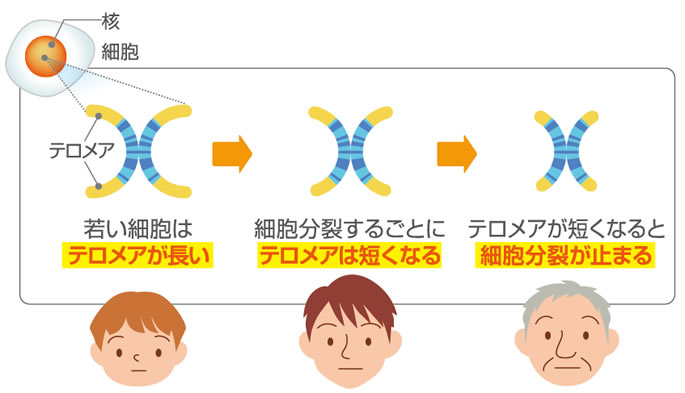 1　老化と身体変化
＜筋肉の老化＞
筋幹細胞
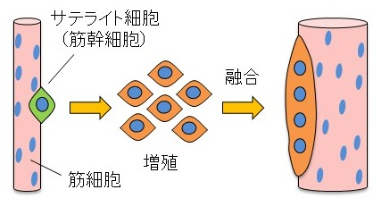 の減少
筋肉量の減少
運動量
の減少
テストステロン・成長ホルモンの減少
＜骨の老化＞
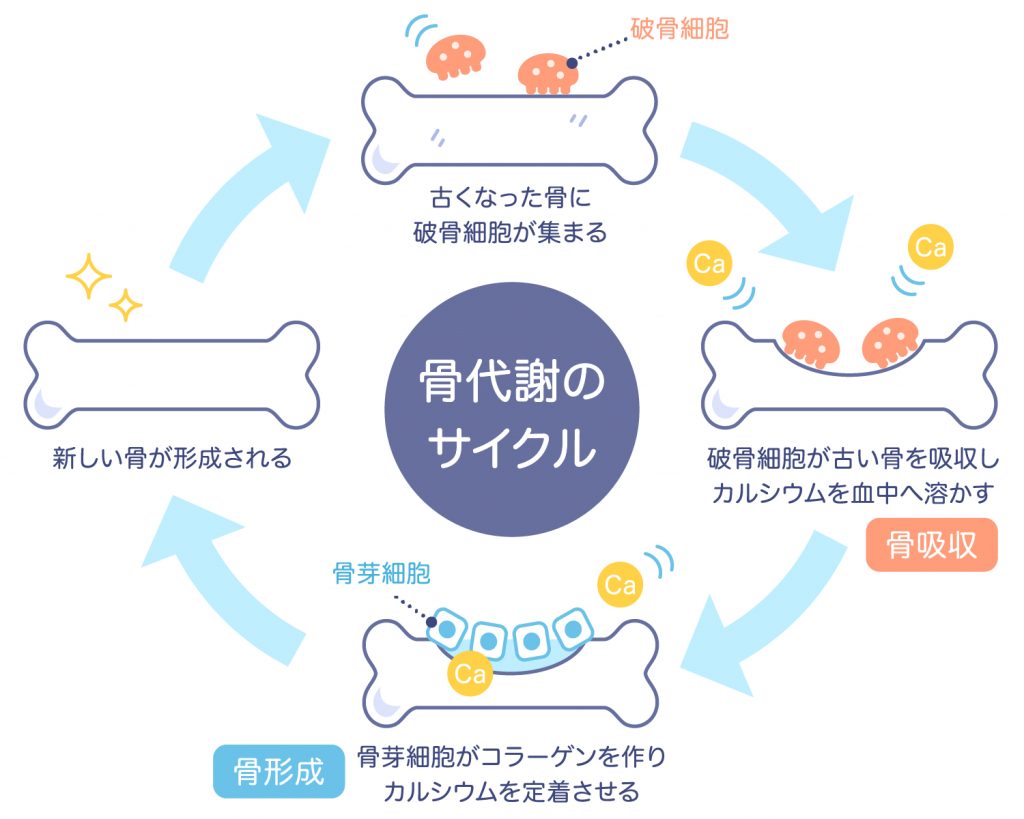 エストロゲン
の減少で
破骨細胞過剰
骨密度の低下
（骨粗鬆症）
カルシウム
の吸収力低下
1　老化と身体変化
靱帯・腱が弾力性を失う
＜関節の老化＞
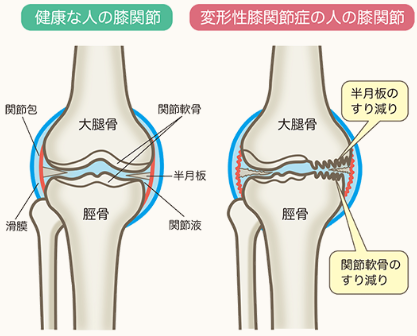 関節軟骨の摩耗
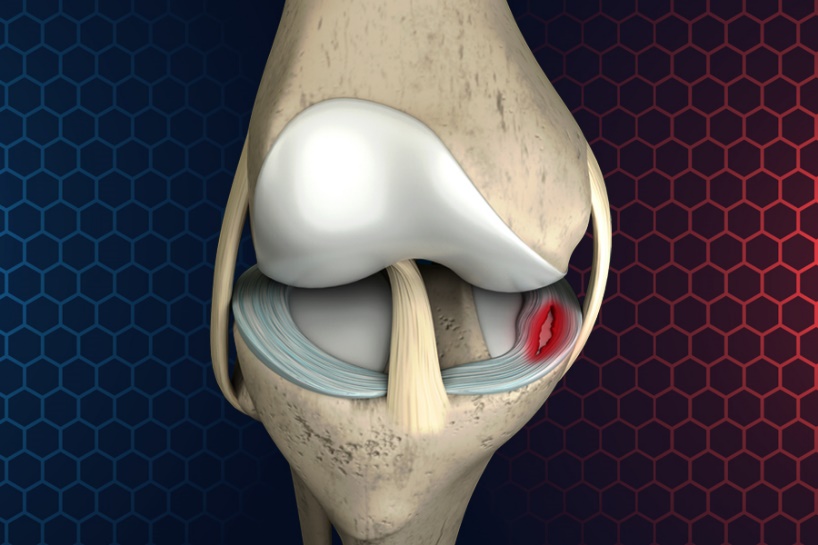 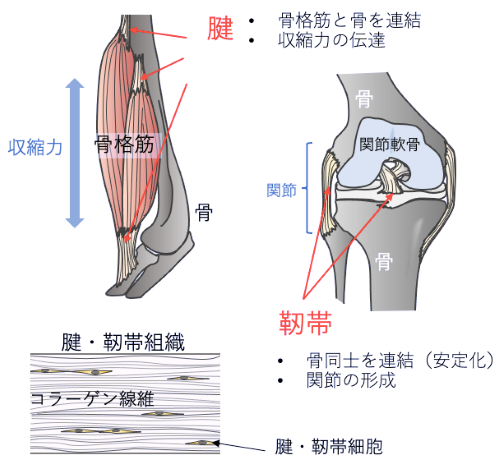 半月板の摩耗
＜感覚器の老化＞
老人性難聴
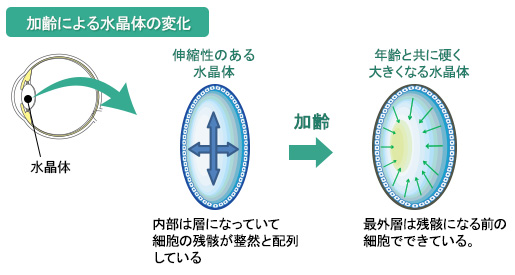 老眼
水晶体の硬化
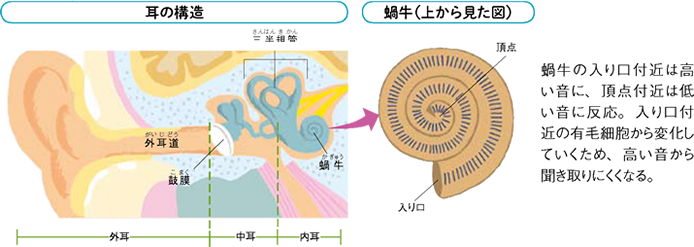 白内障
水晶体の濁り
水晶体の黄変
色覚異常
1　老化と身体変化
＜皮膚の老化＞
＜脳・神経の老化＞
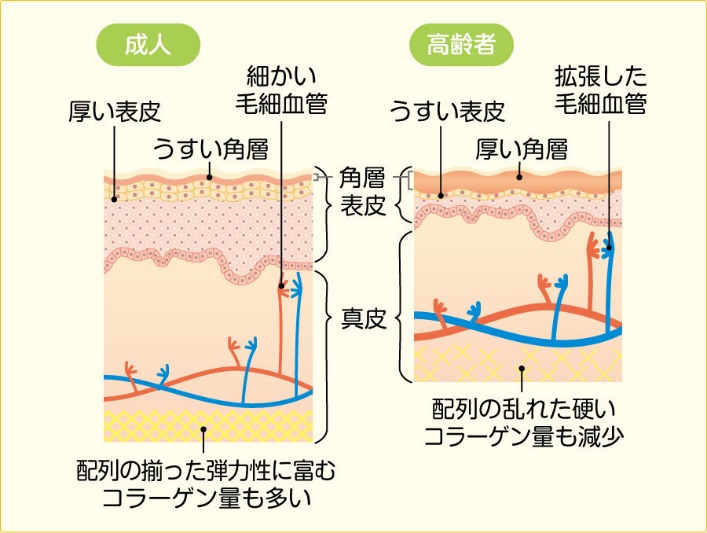 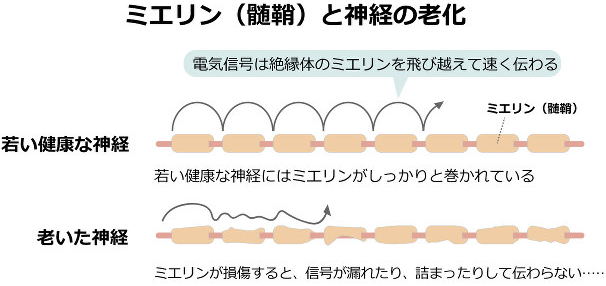 表皮と真皮が薄くなり傷つきやすくなる
放熱しにくい
汗腺が減少
乾燥肌
皮脂腺が減少
伝達速度
が低下
＜心臓と血管＞
心臓から出た血液は、動脈が拡張して一旦血液を溜め、収縮力で全身に血液を送る。
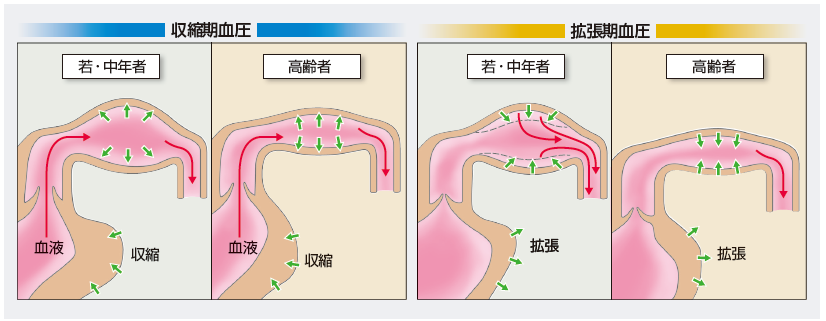 動脈硬化
になると動脈が拡張しないので全身に血液を送る力が弱くなる。そのため心臓は収縮を大きくして血液を送り出す力を強くする。→
高血圧
1　老化と身体変化
＜肺と呼吸器＞
＜消化器＞
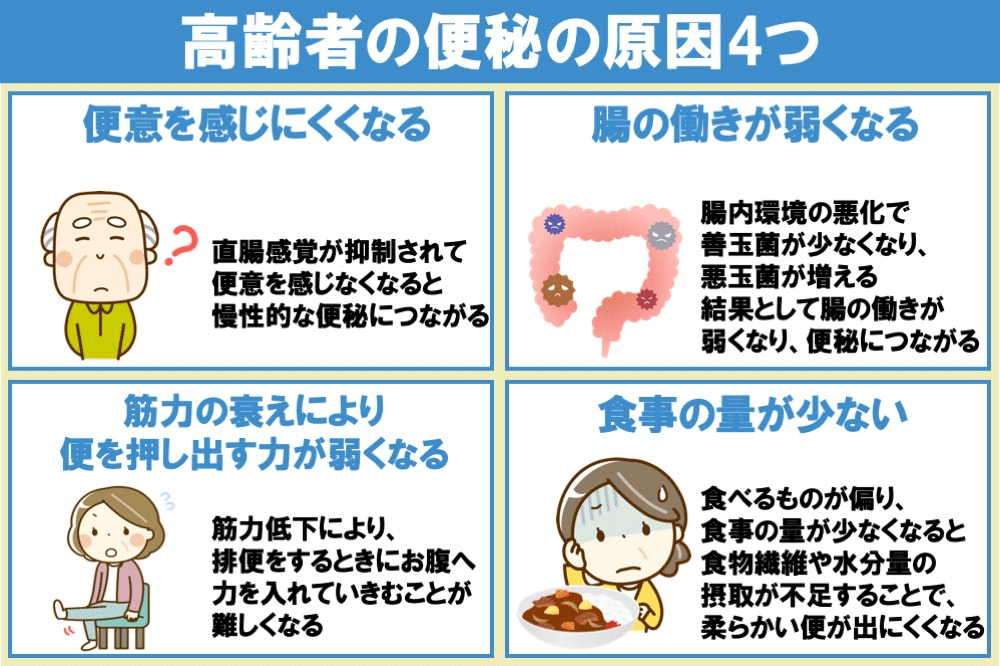 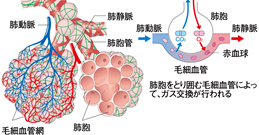 横隔膜と肋間筋が減少
肺胞と毛細血管が減少
＜泌尿器＞
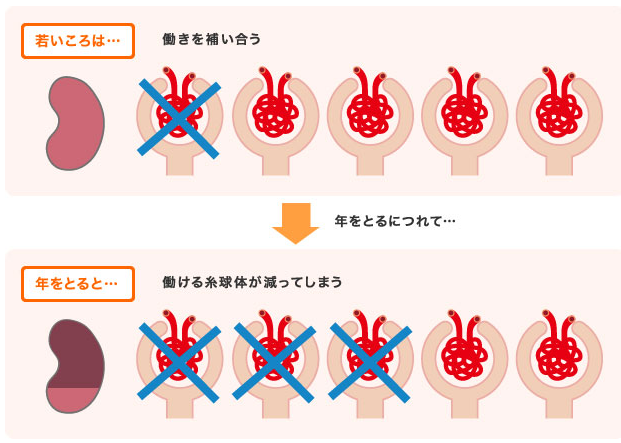 薬剤代謝低下
肝・腎機能低下
糸球体
が減り老廃物の除去能力が減少
脱水
水分が過剰に排出され
1　老化と身体変化
＜内分泌（ホルモン）系＞
＜造血系＞
筋肉量減少
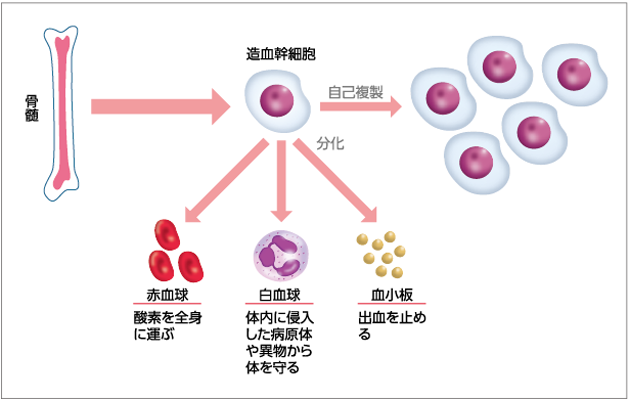 テストステロン・成長ホルモンが減少
骨粗しょう症
エストロゲン（卵胞ホルモン）が減少
睡眠障害
メラトニンが減少
骨髄幹細胞減少→骨髄量減少→
＜免疫系＞
血球減少
造血幹細胞減少→
免疫細胞の老化で免疫が低下
1　老化と身体変化
②サルコペニアとフレイル
筋肉量
活力
サルコペニアとは、
の減少
フレイルとは、
の低下
廃用
３項目以上該当するとフレイル
１～２項目該当するとプレフレイル
該当なしは健常
1　老化と身体変化
③身体機能の低下
80
２　高齢者の睡眠
松果体
メラトニン
眠気ホルモン
ヒトの体内時計の制御
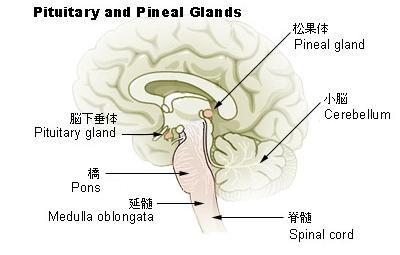 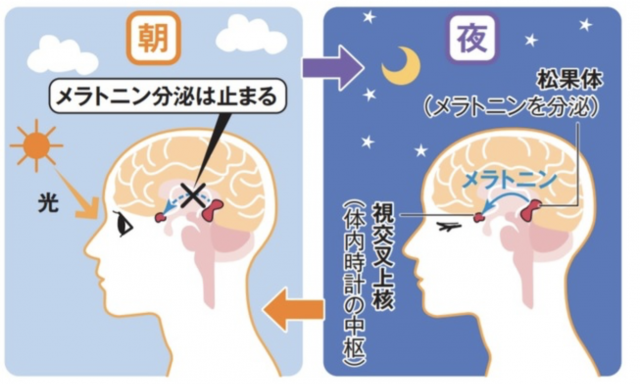 ３０分
朝の日光を
浴びるとメラトニンの合成が止まる
老化でメラトニンが減少し睡眠障害
睡眠時間の減少
深い眠りが減り、浅い眠りが増加
早朝に覚醒
夜何度も目が覚める
２　高齢者の睡眠
睡眠障害
レストレスレッグス
パーキンソン病
日没症候群
1．ベッドの上で多くの時間を過ごさない
2．就床・起床時刻を一定に保つ
3．寝付けなければ、一度離床する
4．昼寝は午後の早い時間帯に30分までに制限する
5．定期的に運動する（寝る4時間前まで）
6．日中、特に午後の遅い時間帯はなるべく戸外で過ごす
7．一日（特に午前中）に日光を浴びる時間を増やす
8．午後以降はカフェイン、タバコ、アルコールの摂取を控える
9．夕方以降は水分摂取を制限する
３　高齢者の食事
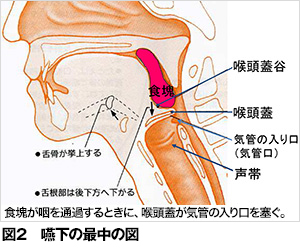 誤嚥性肺炎
嚥下障害で生じやすい
脳血管疾患、神経疾患（アルツハイマー病、パーキンソン病）、脳腫瘍、頭部外傷で多い
姿勢
乾燥
筋肉量
嚥下反射
４　高齢者の脱水
水分を多く含む筋肉が減少し、細胞内液が10％減少している
腎機能が低下し、多くの水、塩分、栄養分が尿で排出される
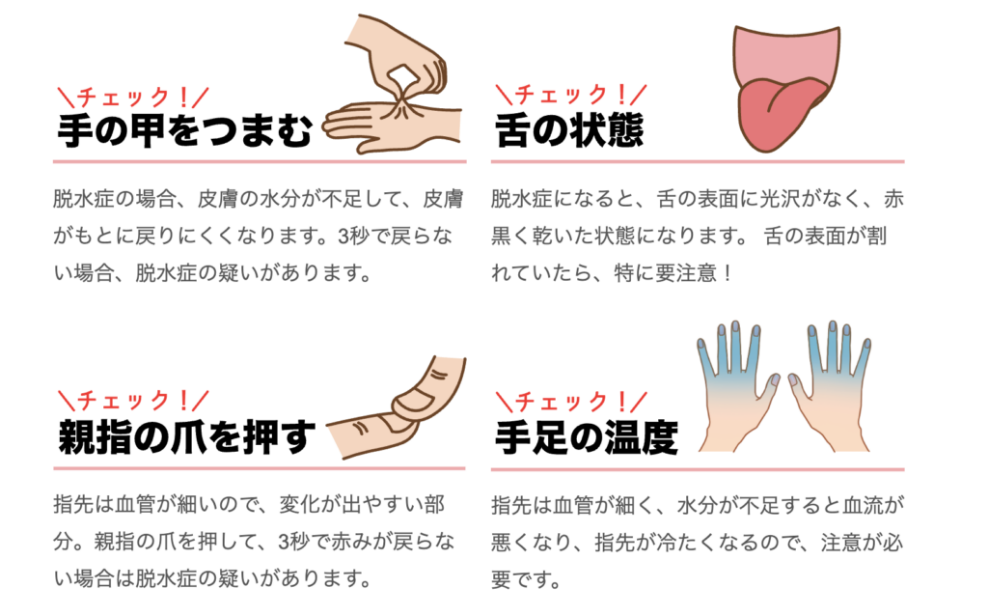 脱水症状
なんとなく元気がない。
舌や口の乾燥。
微熱が1日以上続く。便がかたい。尿の色が濃い。
手足が冷たく、わきの下が乾いている。
脈が速く、血圧が低下。
５　高齢者の排泄障害
排尿障害
便秘
食物繊維
の多い生野菜、果実、イモ類を食べる
排便習慣
をつける（朝食後など決まったタイミングでの排便）
運動
をしてストレスを取り除く
６　高齢者の歩行障害
７　高齢者の転倒・転落
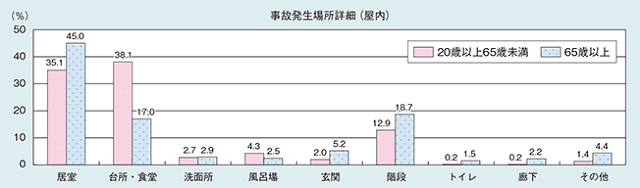 リフォーム、インテリアの変更
障害物の除去
照明の取り付け
踏み台の設置
手すりの設置
風呂場・脱衣所の改造、手すりの設置
ベッドの調整（40cm前後）
履物の工夫
歩行器具の修理調整
すべりやすい床、目のあらいじゅうたん
移動経路上の障害物
暗い照明、夜間の足元の照明
玄関・戸口の段差
段差の大きい階段、手すりの不備
すべりやすい風呂・脱衣所、手すりの不備
高さの不適切なベッド
すべりやすいスリッパ、靴下
歩行器具の破損、不良
７　高齢者の転倒・転落
運動器障害のために移動機能が低下した状態
運動機能低下をきたす１１疾患
ロコモティブシンドローム（ロコモ）
８　高齢者の皮膚疾患
褥瘡予防
皮脂膜が分裂し、すき間から水分が蒸発（乾燥）
角質層が薄くなり、抵抗力が低下する（皮膚炎症）
真皮が薄くなる（耐久性や弾力性が失われる）
皮下組織が薄くなる（体温保持能力が低下する）
汗腺がまばらになる（脱水・熱中症）
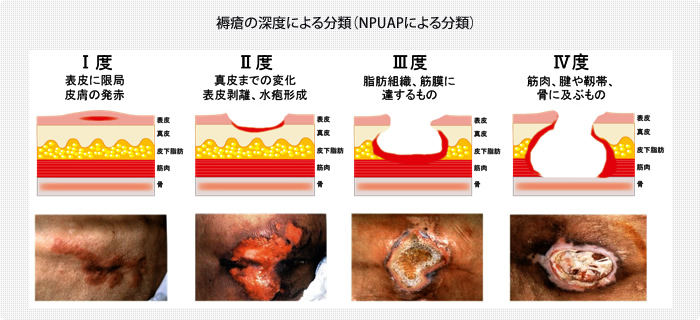